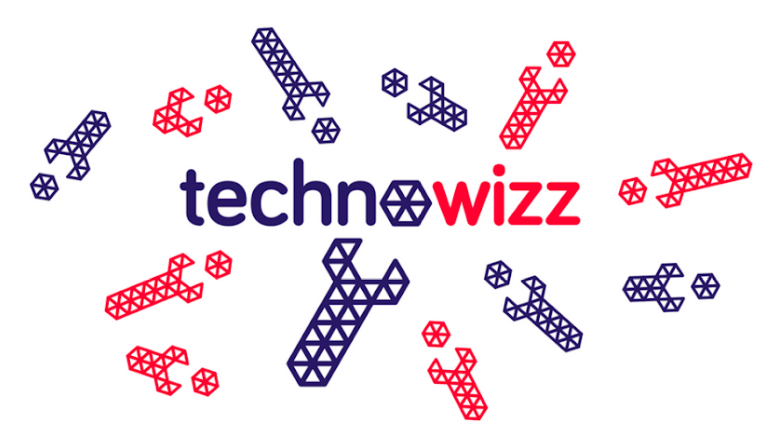 TECHNOWIZZ 2023
Zadání č. 03Navržení procesu (přípravku) pro čištění vnitřního prostoru odsávacího tubusu od barvy
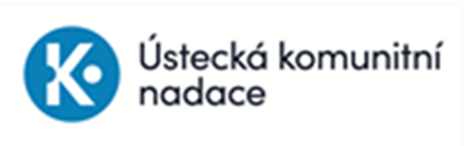 Navržení procesu (přípravku) pro čištění vnitřního prostoru odsávacího tubusu od barvy
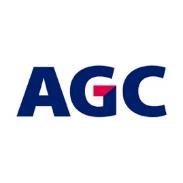 AGC Automotive Czech a.s.
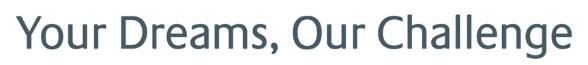 Úvod
při výrobě autoskel dochází i k použití různých typů barev, kterými se sklo tzv. potiskuje
každá z těchto barev má svá specifika a barvy nesmí být mezi sebou míchány
v tuto chvíli probíhá čistění 1x 2 dny
čištění probíhá vydloubáním barvy pomocí tyče a špachtle, buničiny (potenciálně nevhodné z bezpečnostního hlediska)
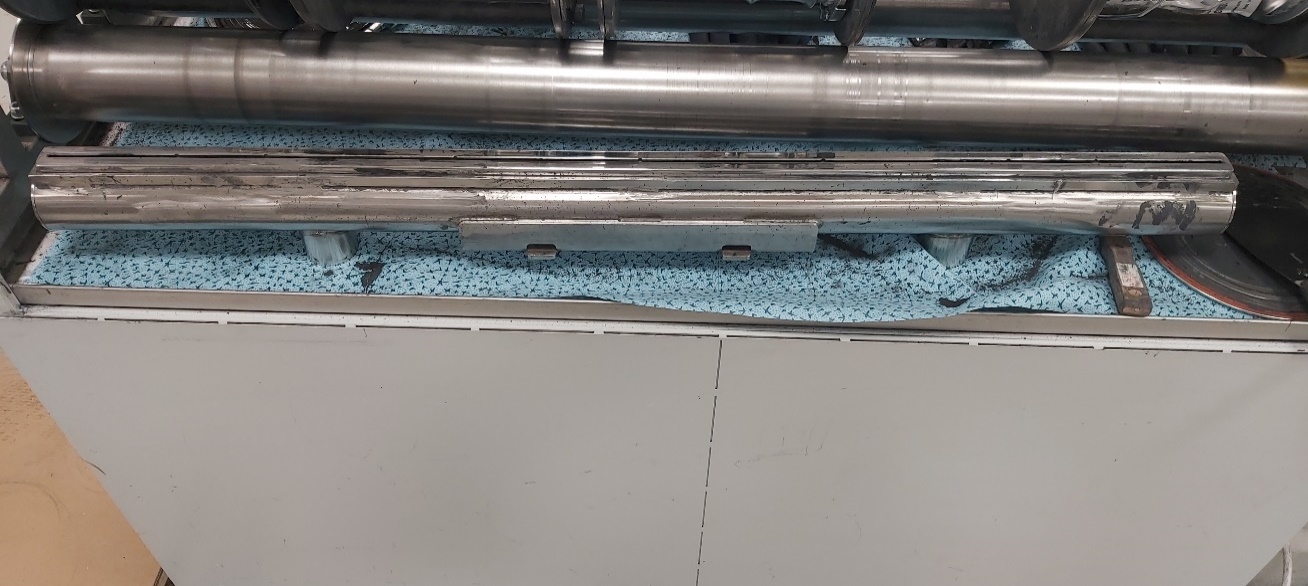 3
Stávající řešení
v tuto chvíli probíhá čistění 1x 2 dny
čištění probíhá vydloubáním barvy pomocí tyče a špachtle (potenciálně nevhodné z bezpečnostního hlediska)
odsávací tubus je odnímatelný z výrobního zařízení a má  odnímatelné koncové patky
rozměry odsávacího tubusu: 
vnitřní průměr: 64 mm (+/- 0,5 mm)
vstup pro připojení tubusu: 35 mm (+/- 0,5 mm)
dýza: 3,5 mm (+/- 0,2 mm)
délka: max 1 400 mm
složení materiálu tubusu: Nerez
používané barvy: viz zde přiložené soubory
              (prioritně pro barvu 1PBL3075-IR878A)
4
Stávající řešení                                                                                                        Přípravek pro čištění vnitřního prostoru odsávacího tubusu od barvy
Usazování barvy v tubusu během výroby, odstranění barvy po výrobě
Odsávací dýza po celé délce tubusu
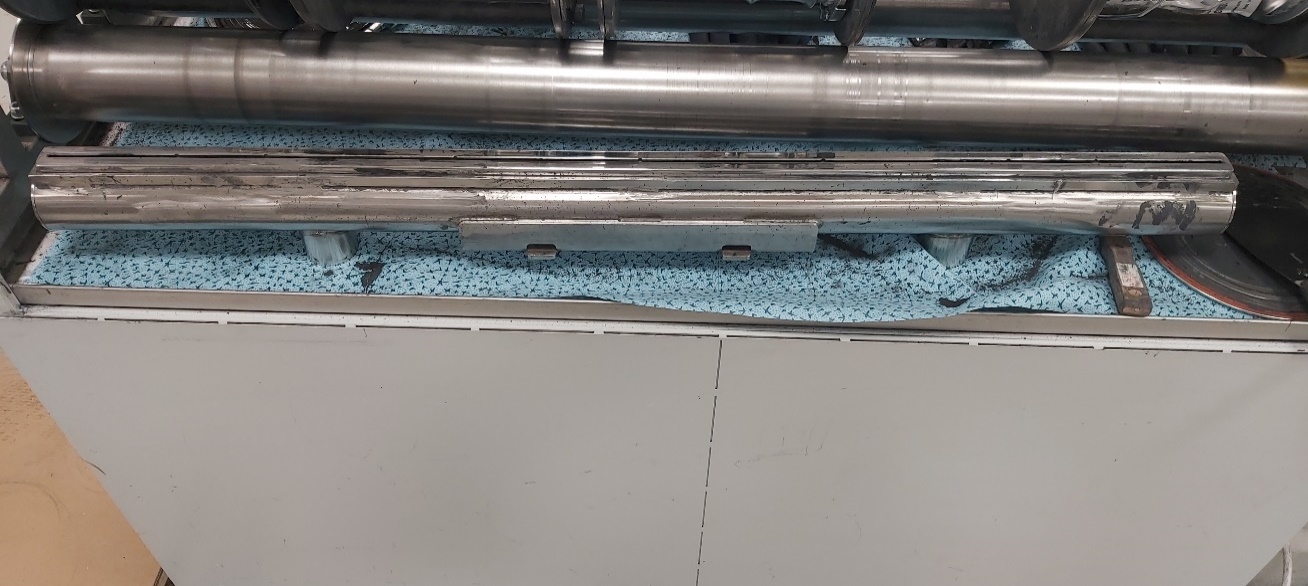 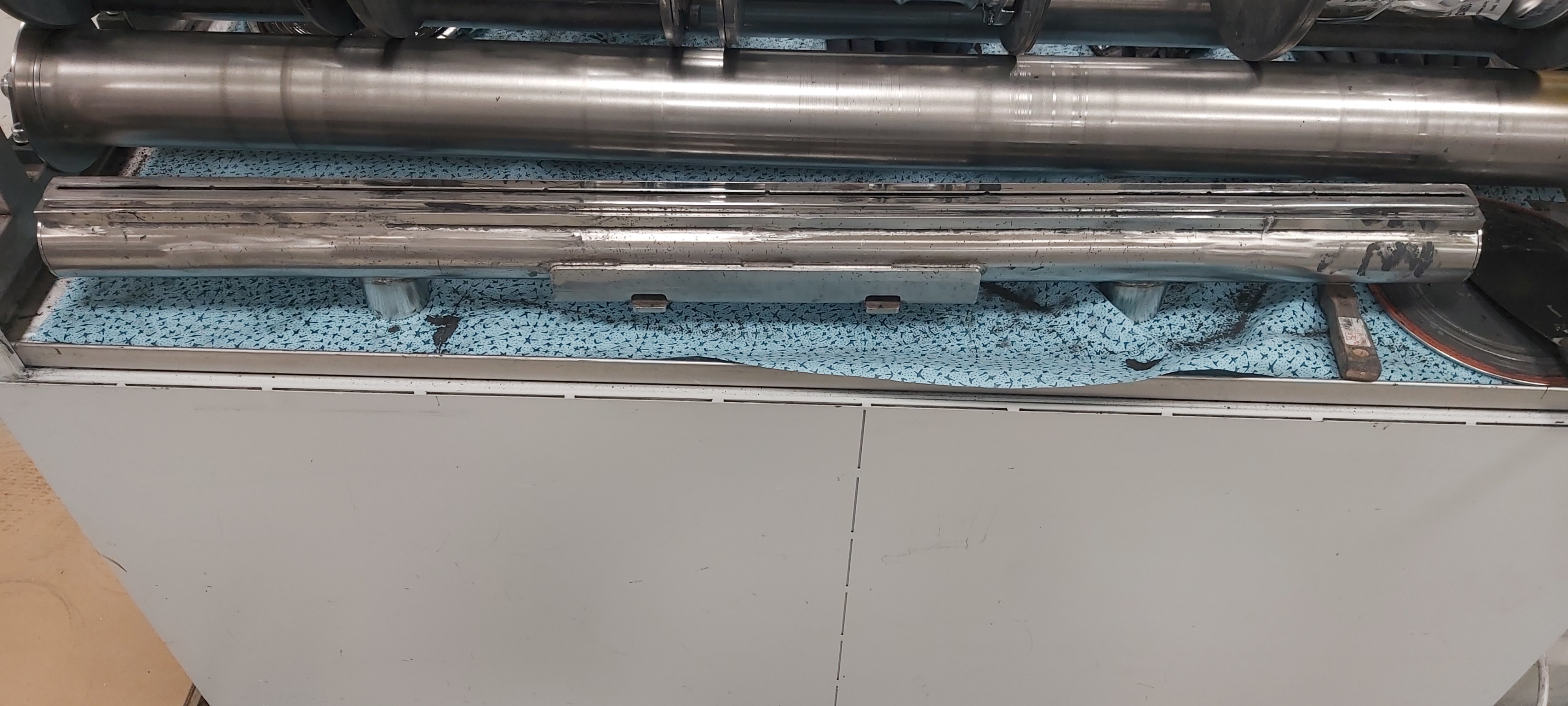 Vstup pro připojení odsávací hadice 2x
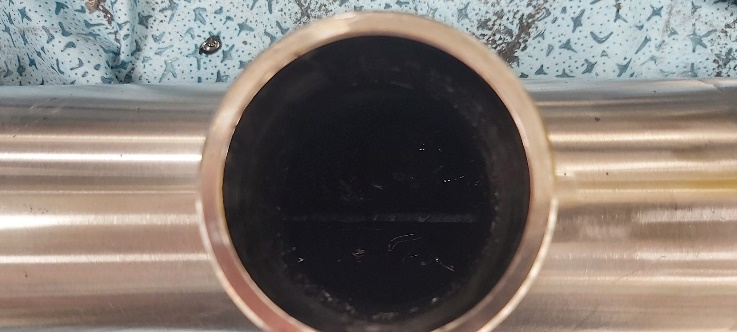 Znečištění v celém tubusu
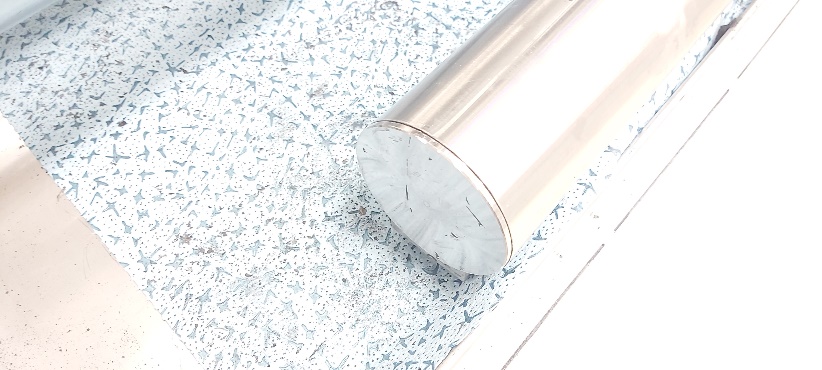 Otvírací část tubusu 2x boční víčko
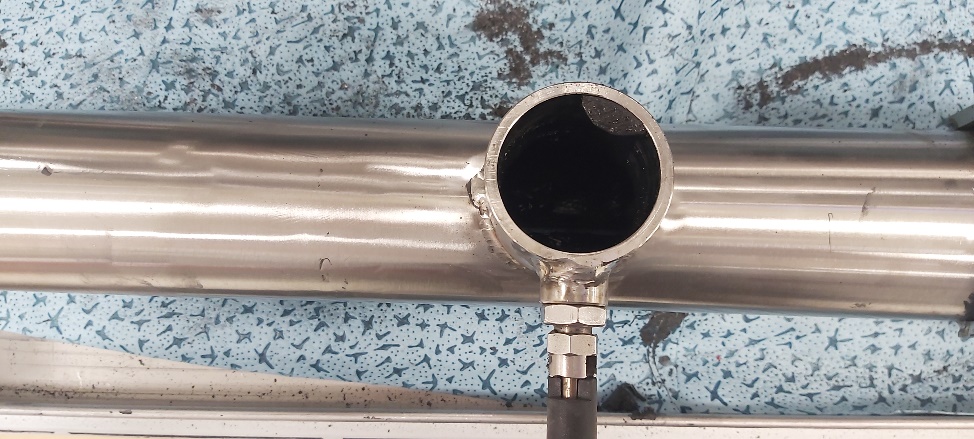 5
Zadání
popsání procesu čištění tubusu od barvy
vytvoření nástroje / definici použitých materiálů pro čištění
v případě nástroje pro čištění jen upozorňujeme, že musí být měkčí než nerez, aby nedocházelo k jeho nadměrnému poškozování
ideálně funkční prototyp v případě mechanického řešení
rozpočet (snaha o je efektivní a levnou metodu čistění, vzhledem k multiplikaci míst k použití)
6
Očekáváme pro soutěž…
návrh řešení procesu čistění
zpracovanou technickou dokumentaci případného nástroje, všeobecně zpracovanou příslušnou dokumentaci
zpracovaný rozpočet
v ideálním případě funkční zařízení použitelné ve výrobě,nebo alespoň prototyp.
7
Očekávaný přínos
bezpečnější (pro zaměstnance) pracovní postup pro čištění vnitřního prostoru odsávacího tubusu
vyhovující nástroj / metoda pro čistění odsávacího tubusu
zvýšení efektivity celého procesu
případně i prodloužení životnosti odsávacího tubusu ad.
8
Kontakt
AGC Automotive Czech a.s.
Jaroslav Macháček
Technolog výroby
+420 725 677 905
jaroslav.machacek@agc.com
9
9
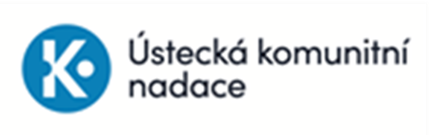 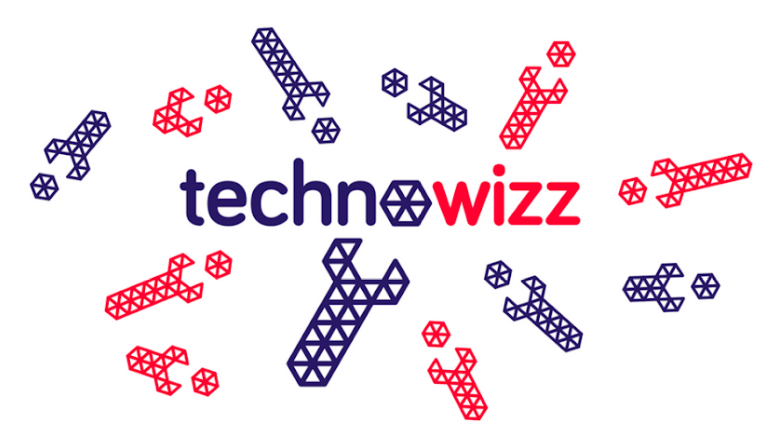